Update Digitale Projekte
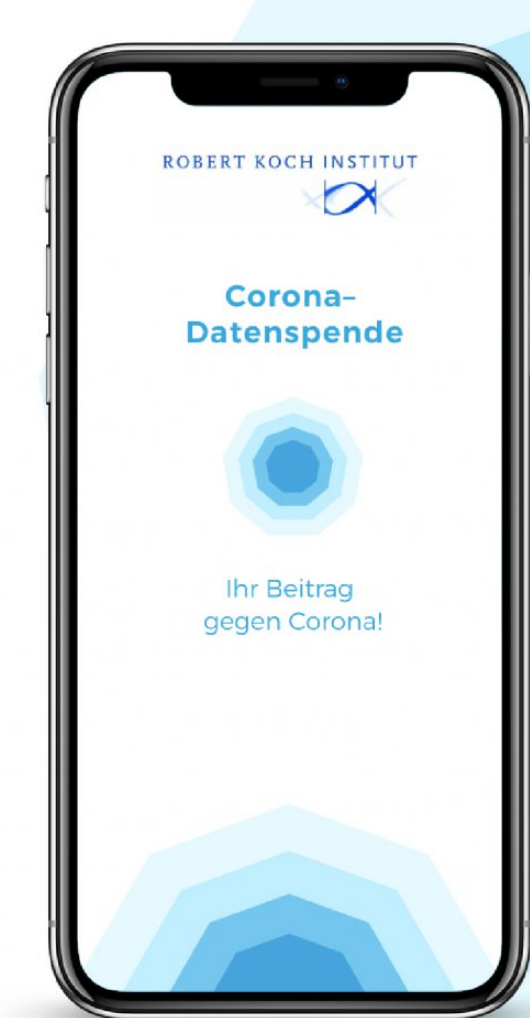 Kennzahlen


Entwicklung

Kommunikation
> 40 Mio. Downloads | CWA und CovPass führend im Apple-Store
> 1,3 Millionen, die mit PCR gewarnt haben, 20.000 Warnende/Tag
> 13 Millionen empfangene Warnungen durch Datenspendende

Version 2.16 (kommt am Montag)


Blog-Posts: Omikron-Anpassung, genaue Zeit- und Ort-Angaben
Twitter-Kommunikation: Omikron-Anstieg, Wochenbericht, Kennzahlen
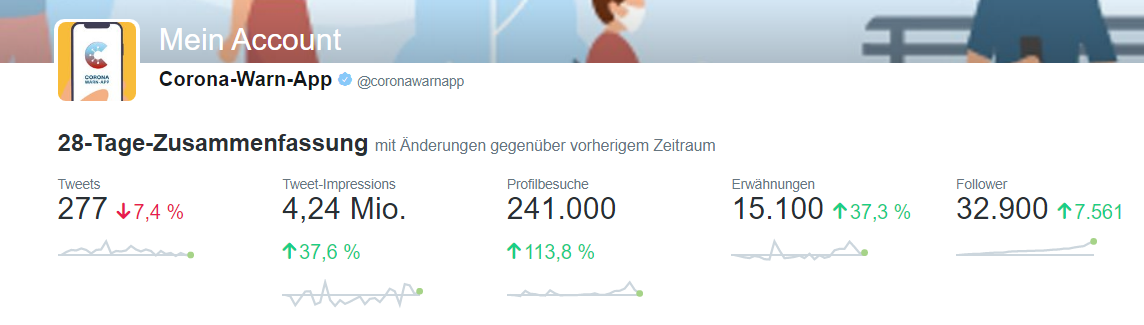 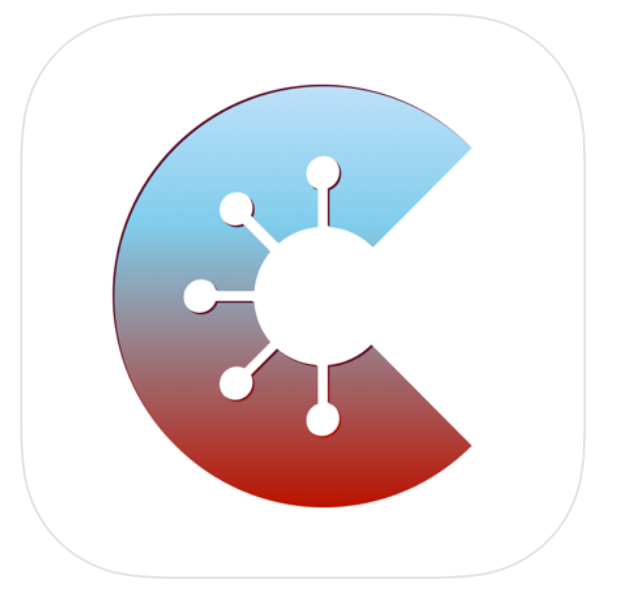 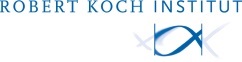 Kennzahlen

Entwicklung

Kommunikation
Ca. 190 Mio. DCC
CovPass-App: > 29,3 Mio. Downloads, CovPassCheck-App: > 2,2 Mio. Downloads

Version 1.15  Validation Service Integration
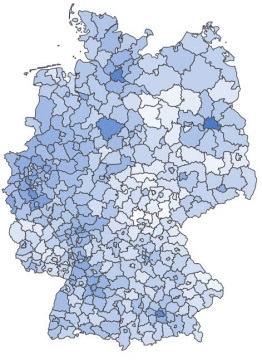 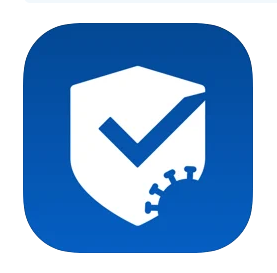 Kennzahlen
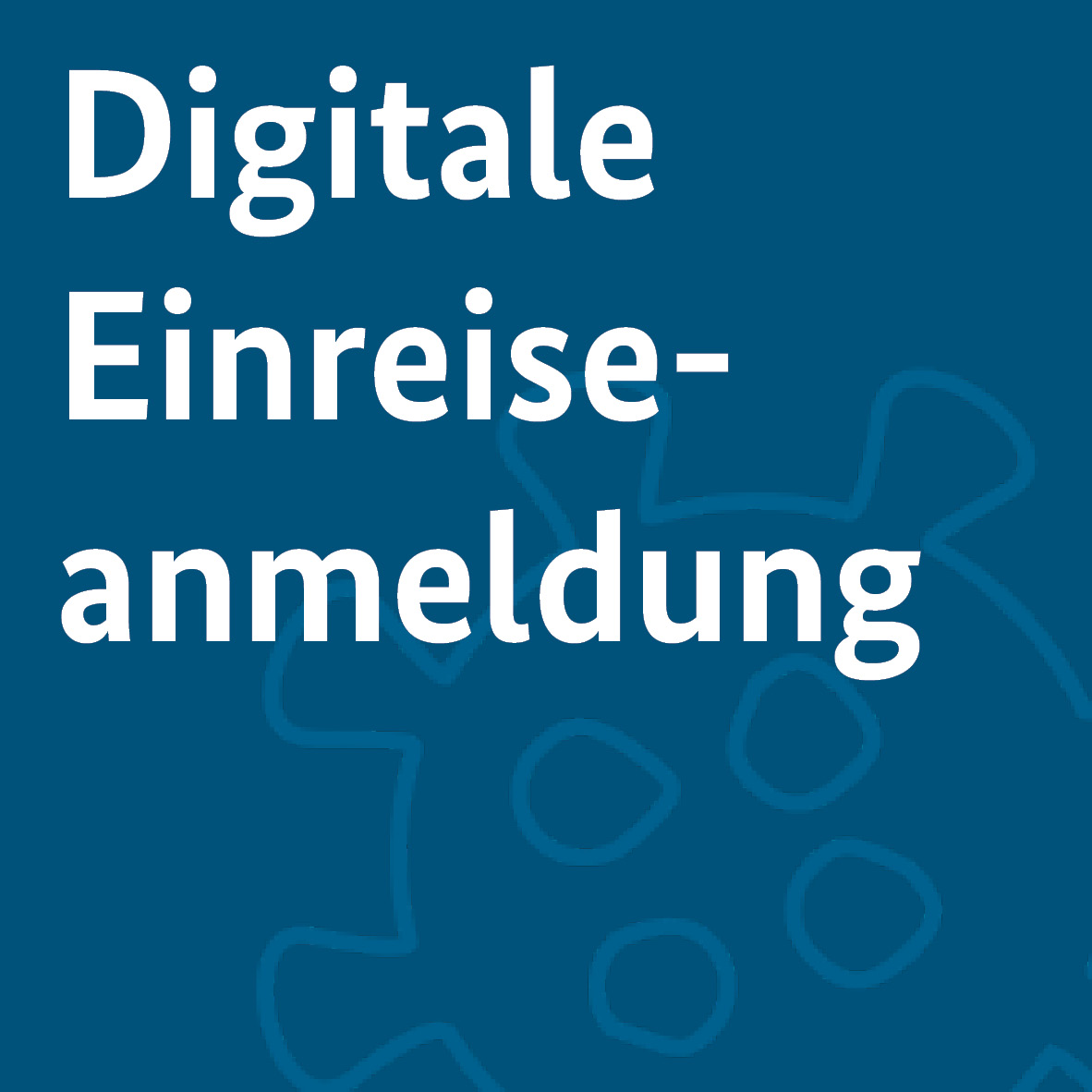 KW 1 täglich zw. 100.000 – 190.000 Anmeldungen/Tag; aktuell ~60.000 Anmeldungen/Tag  
> 21 Mio. Anmeldungen seit 11/2020
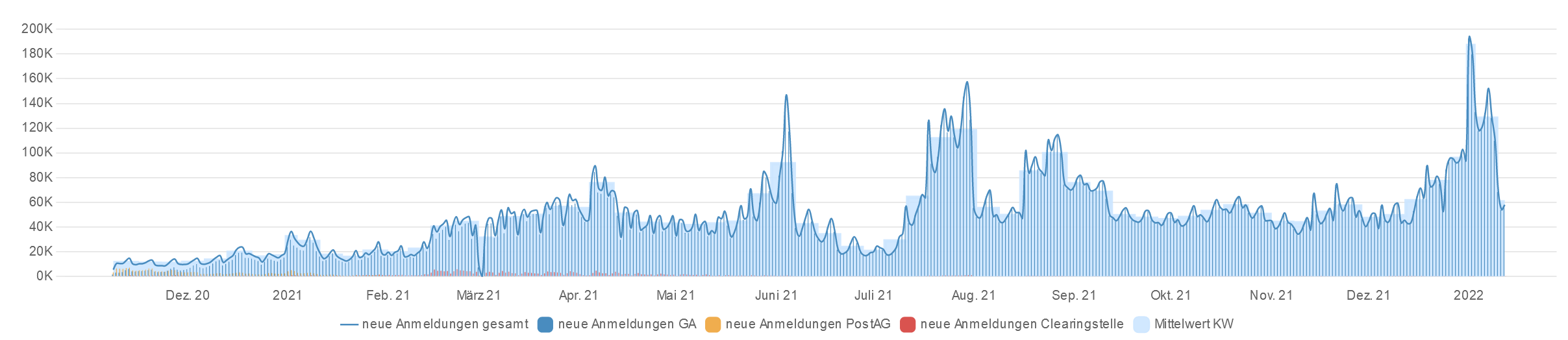 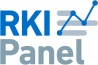 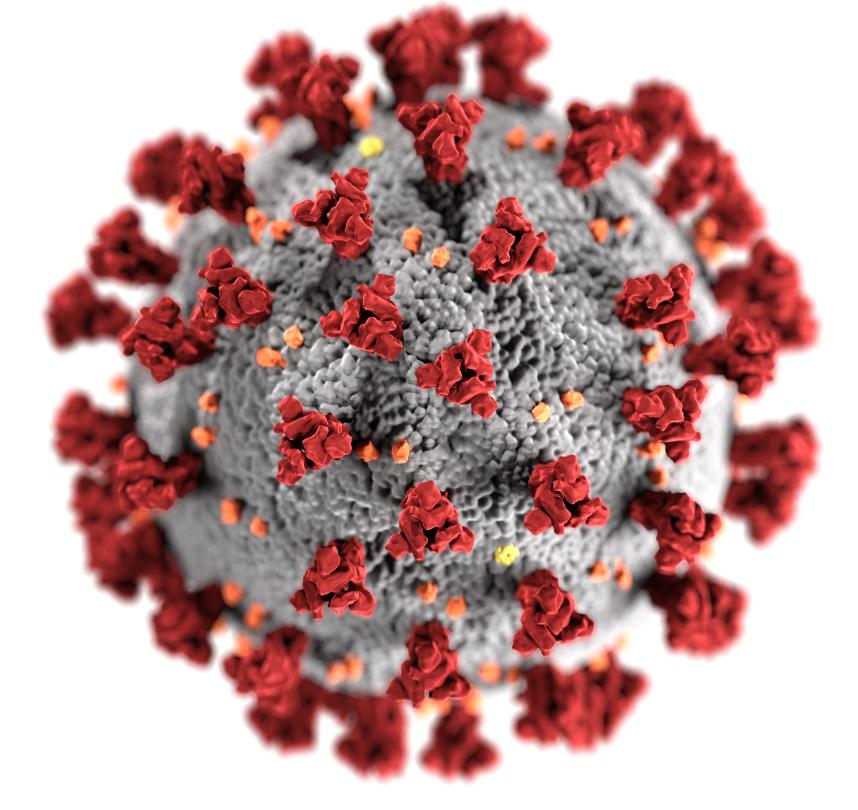 14.01.2022
Update Digitale Projekte
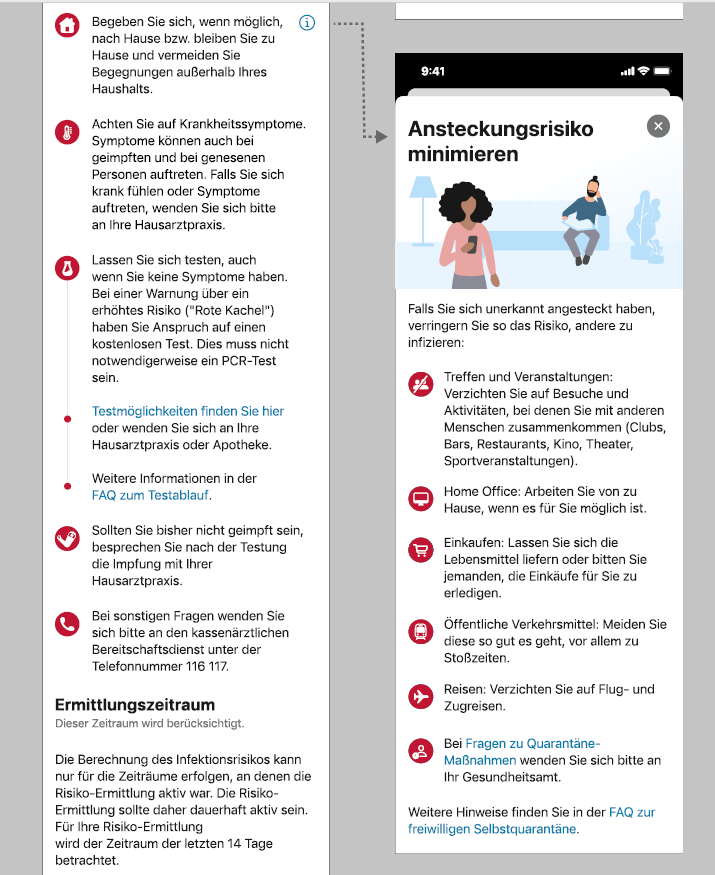 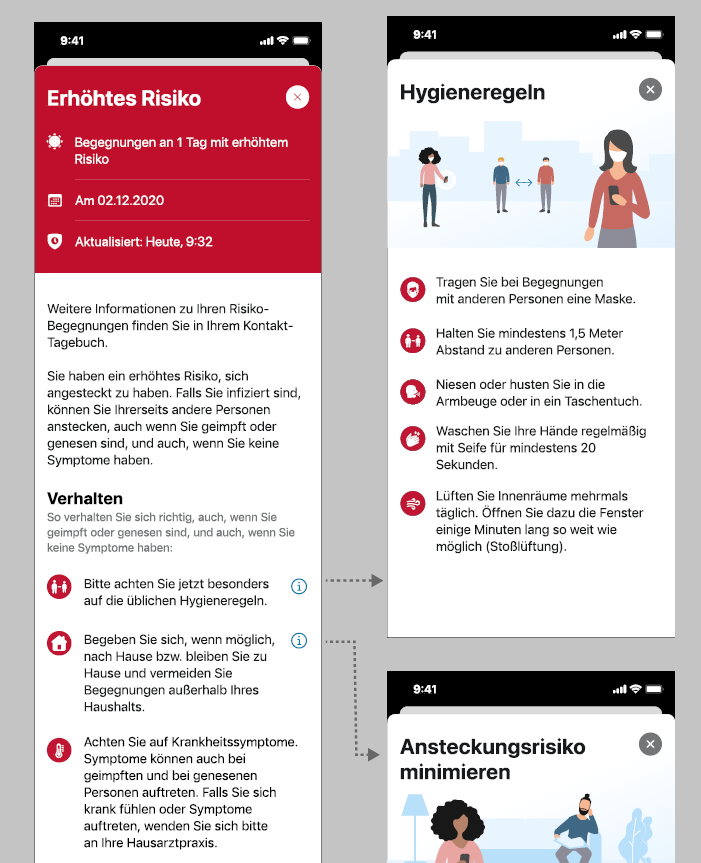 Enge Absprache mit FG36 bei Anpassung der roten Kachel
„strengere“ Regeln bei möglichen Risikokontakt (auch für Geimpfte)

Freiwillige Selbstquarantäne

https://www.coronawarn.app/de/blog/2021-12-15-cwa-red-tile-guidance/
<\\rki.local\daten\Projekte\RKI_Digitale_Tools\DigiTools\Krisenstab>
07.01.2022